23.10.2012
ТЕМА УРОКА:

«Четыре замечательные точки треугольника»
Медианой треугольника называется отрезок, соединяющий любую вершину треугольника с серединой противоположной стороны.
Биссектрисой треугольника называется отрезок биссектрисы любого угла от вершины до пересечения с противоположной стороны.
Высотой треугольника называется перпендикуляр, опущенный из любой вершины треугольника на противолежащую сторону или на ее продолжение.
Серединным перпендикуляром к отрезку называется прямая, проходящая через середину данного отрезка и перпендикулярно к нему.
Серединный перпендикуляр
B
C
O
B1
A1
A1
O
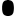 C1
A
B
C
A
B1
O
A
C1
B1
B
A1
C
ВЫВОД:
Серединные перпендикуляры в треугольнике пересекаются в одной точке
Биссектрисы треугольника
B
C
O
O
C1
A1
B1
A1
B
C
B1
A
C1
A
A
C 1
B1
O
C
A1
B
ВЫВОД:
Биссектрисы треугольника пересекаются в одной точке
Высоты треугольника
C
B
B1
A1
C1
O
A
C1
B
A
C
B
C1
A1
A
C
B1
O
Вывод
Высоты треугольника пересекаются в одной точке.
Точку пересечения высот называют ортоцентром треугольника.
Медианы треугольника
B
C
C1
B1
A1
A1
M
M
A
C1
B
C
B1
A
B
C1
A1
M
C
B1
A
ВЫВОД:
Медианы треугольника пересекаются в одной точке и делятся ей в отношении 2:1 считая от вершины.
Точку пересечения медиан называют центром масс.
Задача
B
M
30
20
A
C